3.2 Exchange Rates
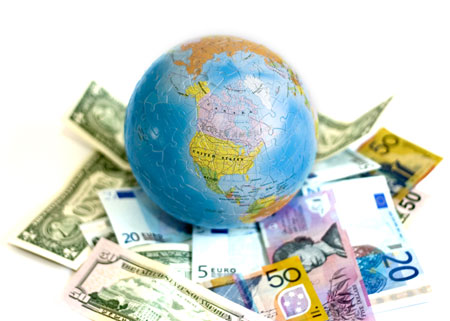 Government intervention in the forex market
Some governments keep their exchange rate fixed or pegged against another currency

Examples are Chad, Denmark, Venezuela

Most are pegged against major currencies such as the US dollar or Euro






Why?

Large fluctuations would lower confidence of trading partners.
The Australian dollar was previously pegged to the pound then the US dollar before its float in 1983.
Government intervention in the forex market
How do they fix their currency?

The government must counteract the market forces which would shift supply.
Government intervention in the forex market
World oil price drops.
As Venezuela’s top export, demand for the bolívar (Bs) drops.

At the fixed price, this creates a surplus of Bs.

Normally this would depreciate the Bs to 0.14 US$

To get the value back to where the Venezuelan government wants it, the central bank can sell foreign currency reserves to buy Bs and bring it back to 0.15
Buying and selling foreign currency reserves
Market for bolívars
Price of bolívars
 in US$
S
excess supply
0.15
0.14
D
D1
q1
Q
q
q2
Government intervention in the forex market
And when the money runs out?

Increase interest rates to lift demand.

What side effects would this cause?  Draw it.

Borrow money from overseas.  When it’s converted into Bs, it increases the demand for Bs.

What’s the downside of this?

Limit imports (reduce AD or implement trade protection measures)

Name three trade protection measures?
What are some arguments against implementing these?
Government intervention in the forex market
Foreign exchange controls

This restricts outflows of currency.

e.g. In Argentina from 2011, individuals could only buy $10,000 of US currency at one time for travel.

       Importers were also restricted in buying foreign currency.
Government intervention in the forex market
Government action to raise the value of their currency: Revaluation

Government action to decrease the value of their currency: Devaluation

Occurs when governments find it overly difficult to fix at the desired rate.
Government intervention in the forex market
Managed exchange rate (managed float)









Largely free-floating, but central banks will intervene to prevent large fluctuations and keep it near its long-term equilibrium.

	This lessens the disruption to trade and investment confidence.
Freely floating
Managed
Fixed
Government intervention
Free market
Government intervention in the forex market
The measure used to ‘manage’ a currency are the same for fixing.

There is a hierarchy:
	1. Buying and selling foreign reserves
	2. Interest rate manipulations
	3. Borrowing money from abroad
	4. Contractionary policy and trade protection
	5. Exchange restrictions

As there is less need for intervention, 3 and 4 are seldom used.
Government intervention in the forex market
What happens when currencies are overvalued or undervalued?

These situations can arise from government intervention.

Overvaluation
Cheap imports, capital goods, inputs
		BUT
Exports more expensive, worsening current account balance, local firms lose

Undervaluation
Exports more affordable, ↑ AD, expand economy.  Used by developing countries to boost their export sector.  Can be considered ‘cheating’.